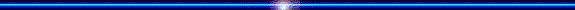 PHÒNG GIÁO DỤC VÀ ĐÀO TẠO HUYỆN CHÂU ĐỨC
TRƯỜNG THCS QUANG TRUNG
TOÁN 6: CHÂN TRỜI SÁNG TẠO
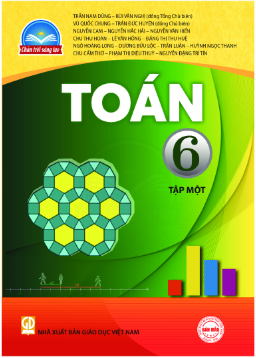 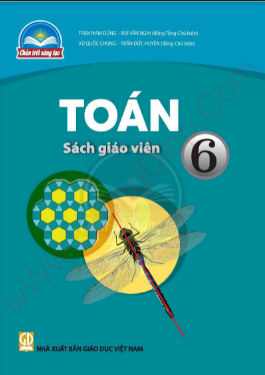 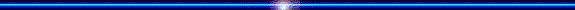 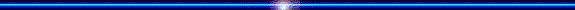 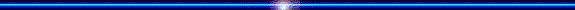 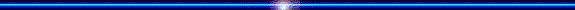 KHỞI ĐỘNG
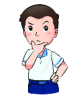 1) Hãy tìm tất cả các ước của các số từ 1 đến 10
2) Hãy xếp các số từ 1 đến 10 thành ba nhóm vào bảng sau
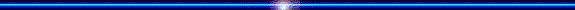 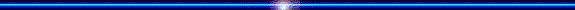 2; 3; 5; 7
4; 6; 8; 9 ;10
1
Các số ở nhóm 2 được gọi là số nguyên tố và các số ở nhóm 3 được gọi là hợp số.
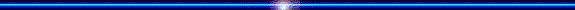 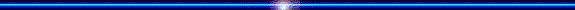 Số  và Đại số
BÀI  10
Số nguyên tố . Hợp số.
Phân tích một số ra thừa số nguyên tố
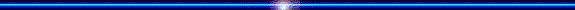 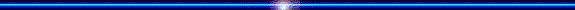 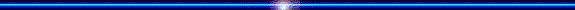 Bài 10: Số nguyên tố. Hợp số
Phân tích một số ra thừa số nguyên tố.
1. Số nguyên tố. Hợp số.
- Số nguyên tố là số tự nhiên lớn hơn 1, chỉ có hai ước là 1 và chính nó.
- Hợp số là số tự nhiên lớn hơn 1 có nhiều hơn hai ước.
Ví dụ: số 7 là số nguyên tố, số 6 là hợp số
Chú ý: số 0 và số 1 không là số nguyên tố và cũng không là hợp số.
Bài 10: Số nguyên tố. Hợp số
Phân tích một số ra thừa số nguyên tố.
TH1: a) Trong các số 11; 12; 25, số nào là số nguyên tố, số nào là hợp số? Vì sao?
b)Lan nói rằng: “Nếu một số tự nhiên không là số nguyên tố thì nó phải là hợp số” Em có đồng ý với Lan không?
Giải:
a)
Ư(12) = {1;2;3;4;6;12}
Ư(11) = {1;11}
Ư(25) = {1;5;25}
Vậy số 11 là số nguyên tố, số 12 và số 25 là hợp số.
b) Lan nói sai vì số 0 và số 1 cũng là số tự nhiên mà không phải là số nguyên tố, cũng không phải là hợp số.
Bài 10: Số nguyên tố. Hợp số
Phân tích một số ra thừa số nguyên tố.
1. Ước và bội
2. Phân tích một số ra thừa số nguyên tố.
Điền vào chỗ trống:
24 = 3 . 8
     = 3 . 2. …
     = 3.2.2. ….
24 = 2 . 12
     = 2 . 2. …
     = 2.2.2. ….
24 = 4 . 6
     = (2.2) . (2. …)
     = 2.2.2. ….
.4
6
.3
.2
.3
.3
Trong các cách phân tích số 24 như trên, kết quả phân tích cuối cùng đều là 2.2.2.3 (có hai thừa số nguyên tố là 2 và 3)
Ta nói số 24 đã được phân tích ra thừa số nguyên tố.
Bài 10: Số nguyên tố. Hợp số
Phân tích một số ra thừa số nguyên tố.
1. Ước và bội
2. Phân tích một số ra thừa số nguyên tố.
a) Thế nào là phân tích một số ra thừa số nguyên tố?
Phân tích một số tự nhiên lớn hơn 1 ra thừa số nguyên tố là viết số đó dưới dạng một tích các thừa số nguyên tố.
VD: 24 = 2.2.2.3 = 23 . 3
[Speaker Notes: Chú ý mọi sự tự nhiên lớn hơn 1 đều pt được thành tích các thừa số ng tố
Mỗi số nguyên tố …]
Bài 10: Số nguyên tố. Hợp số
Phân tích một số ra thừa số nguyên tố.
2. Phân tích một số ra thừa số nguyên tố.
b) Cách phân tích một số ra thừa số nguyên tố
Cách 1: Phân tích một số ra thừa số nguyên tố theo cột dọc:
Ví dụ: Phân tích 300 ra thừa số nguyên tố “theo cột dọc”
300
2
150
2
75
3
25
5
5
5
Vậy 300 = 22.3.52
1
Bài 10: Số nguyên tố. Hợp số
Phân tích một số ra thừa số nguyên tố.
Ví dụ: Phân tích số 60 và số 420 ra thừa số nguyên tố theo cột dọc.
60
2
420
2
30
2
210
2
15
3
105
3
5
5
35
5
1
Vậy 60 = 22.3.5
7
7
Vậy 420 = 22.3.5.7
1
Bài 10: Số nguyên tố. Hợp số
Phân tích một số ra thừa số nguyên tố.
2. Phân tích một số ra thừa số nguyên tố.
b) Cách phân tích một số ra thừa số nguyên tố
Cách 2: Phân tích một số ra thừa số nguyên tố bằng sơ đồ cây:
VD:  Phân tích 24 ra thừa số nguyên tố  bằng sơ đồ cây:
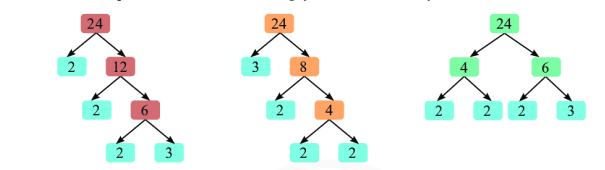 Bài 10: Số nguyên tố. Hợp số
Phân tích một số ra thừa số nguyên tố.
Thực hành 3: Tìm các số tự nhiên lớn hơn 1 thay thế dấu ? trong ô vuông ở mỗi sơ đồ cây dưới đây
c)
b)
280
a)
18
42
6
?
?
?
10
3
6
7
28
?
5
?
4
7
2
3
?
?
?
?
?
3
?
2
2
18 = 2.32
?
?
42 = 2.3.7
2
2
280 = 23.5.7
[Speaker Notes: Dù phân tích theo cách nào thì ta cũng được 1  kết quả]
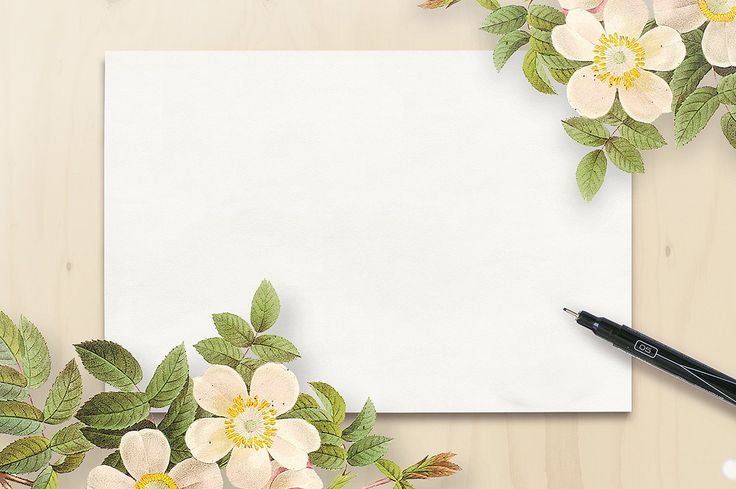 CHÚC CÁC EM HỌC TỐT